ФОРМУЛЫ ПРИВЕДЕНИЯ
Шаг 1. Определить четверть
Шаг 2. Определить знак данной функции
Шаг 3. Определить название функции
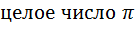 sin
0
cos
0
-
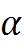 Шаг 1. Определить четверть
Шаг 2. Определить знак данной функции
Шаг 3. Определить название функции
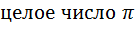 sin
+
0
cos
0
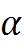 Шаг 1. Определить четверть
Шаг 2. Определить знак данной функции
Шаг 3. Определить название функции
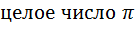 sin
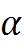 -
0
cos
0
Шаг 1. Определить четверть
Шаг 2. Определить знак данной функции
Шаг 3. Определить название функции
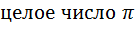 sin
-
0
cos
0
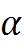 Шаг 1. Определить четверть
Шаг 2. Определить знак данной функции
Шаг 3. Определить название функции
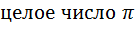 tg
sin
+
0
cos
0
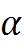 Шаг 1. Определить четверть
Шаг 2. Определить знак данной функции
Шаг 3. Определить название функции
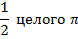 sin
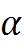 меняем название
-
0
cos
0
Шаг 1. Определить четверть
Шаг 2. Определить знак данной функции
Шаг 3. Определить название функции
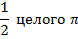 -
sin
ctg
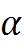 меняем название
0
cos
0
Шаг 1. Определить четверть
Шаг 2. Определить знак данной функции
Шаг 3. Определить название функции
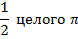 sin
меняем название
+
0
cos
0
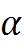 Примеры
Примеры